OBS nedan är konfidentiellt – kan vara patentbar ny form av design och måste därför hållas konfidentiellt tills jag säger annat!

DEL IV 
UTMANANDE ANTAGANDE nr 7 = Gut-brain axeln och praktiskt omsätta till konkreta applikationer 
Kunskapsutvecklingen går snabb …
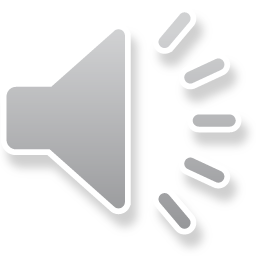 Gut-brain axis is increasing complex, not well understood, but enabled to influence by learning while seeing-doing and doing-seeing while learning!
Limbic systems-reptilian spatial non-conscious information processing
Neocortex, verbal, conscious information processing
BRIAN
Not-rational  planning, analysis, … where we can learn with biofeedback what/how/when we with our toolbox can influence superior biological preferably not conscious systems
Rational  planning, analysis, … where we can consciously decide what/how/when .. we use our toolbox including tools to influence not preferably not conscious systems
Immune Sys
ANS
GUT
In dysfunctional development, e.g. cancer behaviors , we assume that our mitochondria health is one of the prerequisites for dysfunctional developments and here the basic metabolism is critical, e.g. diet, breathing and movements! ANS and Immune systems are continuously in interplay with gut and brain axis and all related systems – biological and mental cognitive and precognitive! Extremely complex but if we focus on what we know about superior systems (As shown in the boxes) quite (!) well we can somewhat easily learn how to personally tailor our prototypical toolbox! Which to some extent can be validated in psychophysiological data – which most people can learn, understand and use for personal biofeedback! See what you do and do what you see! Gradually we understand and can use more systems to measure, interpret, put into practical readable work – enabled o be use also in interplay between clinicians and patients!
Här kommer material …. Så småningom
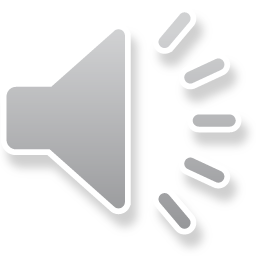 OBS nedan är konfidentiellt – kan vara patentbar ny form av design och måste därför hållas konfidentiellt tills jag säger annat!

UTMANANDE ANTAGANDE nr 8 = Hur kan mina symtom blir mina informativa vänner?  …. kunskapsutvecklingen går snabb …
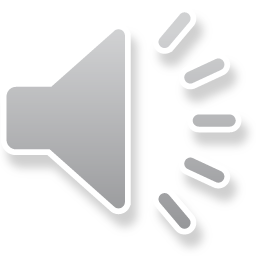 Med symptom avser vi vanligen subjektiva känslosignaler som relaterar till destruktiva/negativa processer – tillfälliga och/eller långvariga - som beror på biologiska, psykologiska, sociala eller kulturella dysfunktioner där alla eller få av dessa nivåer samspelar på ett synergiskt sätt - är det biologiska så finns det oftast en psykologisk komponent av varierande (ej väl förstådd men antagen kunna medverka på ett negativt, neutralt eller positivt sätt) grad liksom omvänt – somatiska konsekvenser av psykologiska – upplevda eller föreställda - symptom.

Ofta utgör symptom olika former av handikapp, smärta, obehag, beteendeproblem av olika karaktär som vi vill bli av med direkt (”i går”) och därför intar vi kanske olika läkemedel – inklusive icke-farmakologisk medicinskt receptbelagda – även om vi anser det egentligen är fel som kan mörka en destruktiv utveckling, t.ex. vid förhöjt blodtryck. Samtidigt så ”står” symptom för något som vi ofta inte väl förstår, vare sig vi är patient eller expert. Tar man direkt smärtstillande för smärtor i magtrakten som känner de flesta tror jag att det kan vara mycket riskabelt om smärtan är en signal om blindtarmsinflammation. Har man förvärvat (tidigare upprepade traumatiska händelser) hundfobi och reagerar med panik behöver man inte fråga sig om man ätet något olämpligt utan fokusera på akut hantera situationen och långsiktigt lära sig hur man kan bli fri från detta Limbiskt minnes traumakluster.
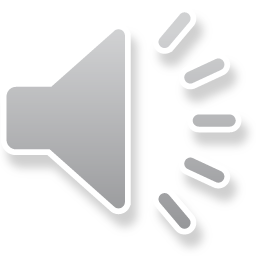 Även om symptom vanligen är ytterst komplexa och svåra att härleda – bl.a. eftersom vi saknar absolut kunskap och kunskap om komplexa samspel mellan olika system och nivåer – så kan vi lära oss att till viss del förstå och använda konstruktivt symptomsignaler- Det är vad jag diskuterar nedan. 

Hur kan vi se våra symptom (gäller ej alla symptom, diskuterar undantagen längre ner i texten) som (a) talar om/signalerar att något är fel och (b) har ofta potential att användas som vägvisare att stegvis befria oss från dessa symptom. Omöjligt? Kanske, men oftast inte helt omöjligt OCH kan utgöra ”resultatvariabel” (användas i protokoll för att följa utvecklingen av vår egenvård liksom hälso- och sjukvårdsbaserade vårdinsatser.     

… mer text kommer
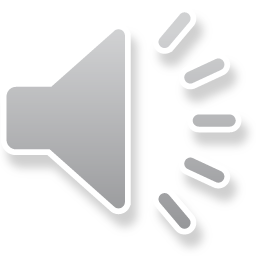 Utmaning 9: Hjälpmedel/material/dokumentation
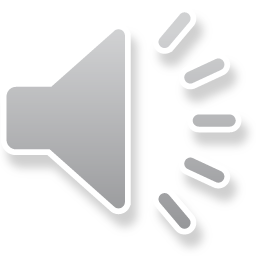 Uppställning av material …. (kommer)
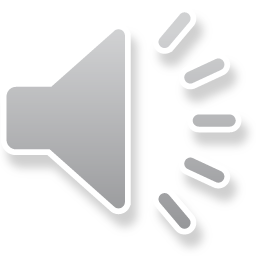